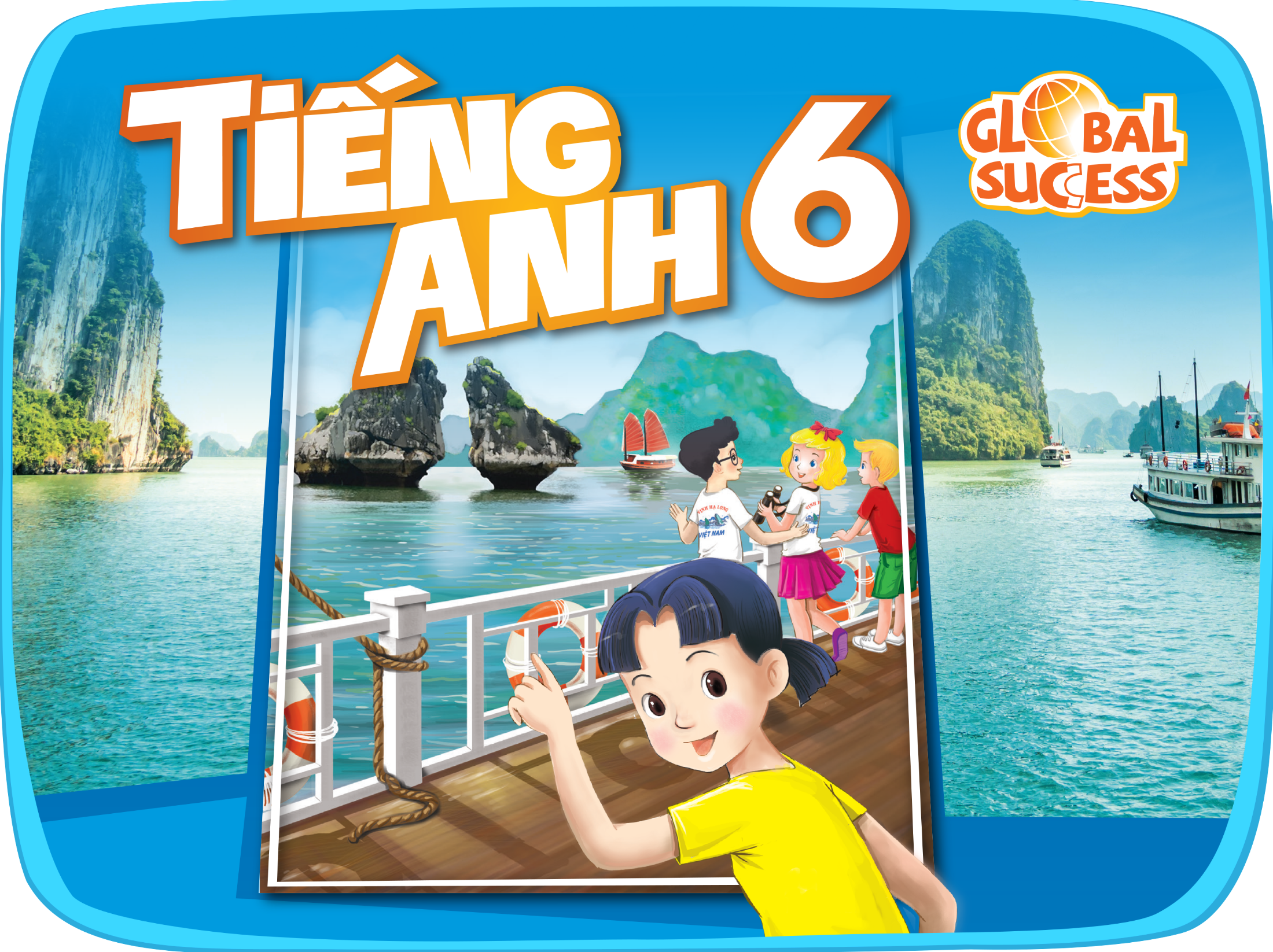 HOUSES IN THE FUTURE
10
Unit
LESSON 4: COMMUNICATION
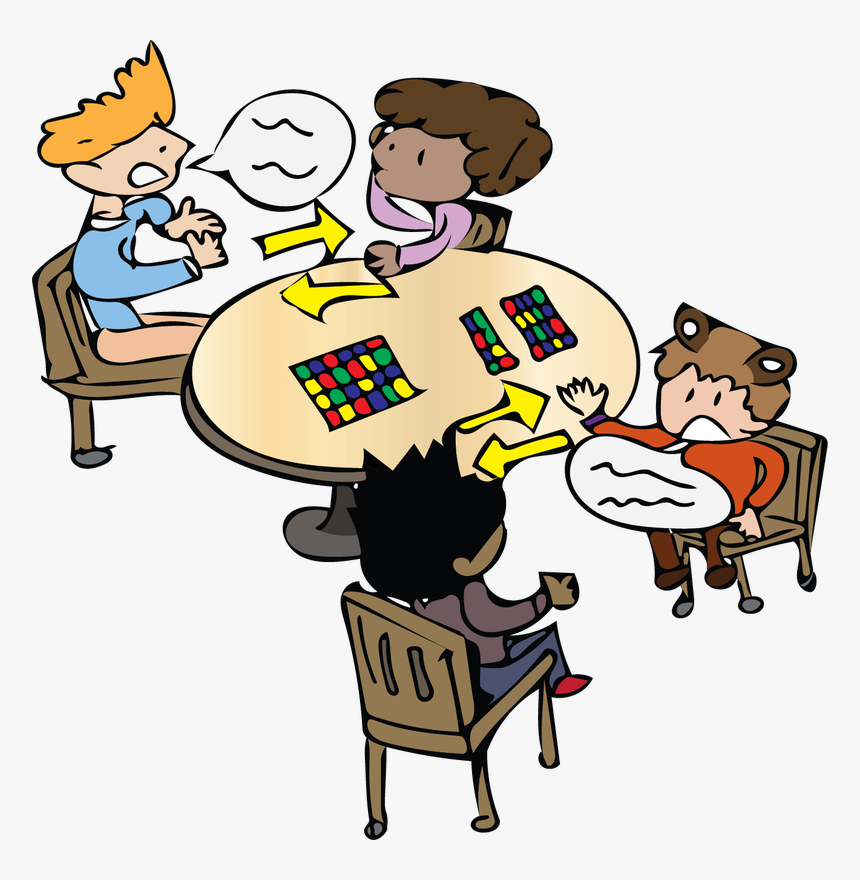 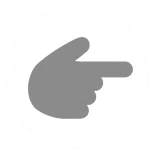 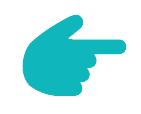 1
LESSON 4: COMMUNICATION
LESSON 1: GETTING STARTED
WARM-UP
Game: BINGO
Task 1: Listen and read the conversations.
Task 2: Express your surprise.
EVERYDAY ENGLISH
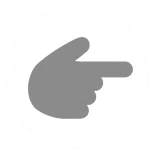 Task 3: Read and tick.
Task 4: Interview your partner.
Task 5: Mini presentation.
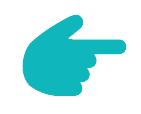 HOUSES AND APPLIANCES IN THE FUTURE
Wrap-up
Homework
CONSOLIDATION
WARM-UP
- Make a table 
- Fill out with household appliances.
DISH
WASHER
WASHING
MACHINE
SMART TV
BINGO
…
EVERYDAY ENGLISH
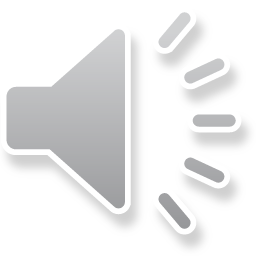 1
1
Listen and read the conversation.
Oh, hi, David. Wow! Is that your computer? It looks great.
Point out the expressions of surprise
1. Wow! Is that + object?
2. It looks + adjective.
EVERYDAY ENGLISH
Express your surprise when you see your partner’s new watch, TV, mobile phone, etc.
2
Work in pairs.
3 mins
Express your surprise when you see your partner’s new watch, TV, mobile phone, etc.
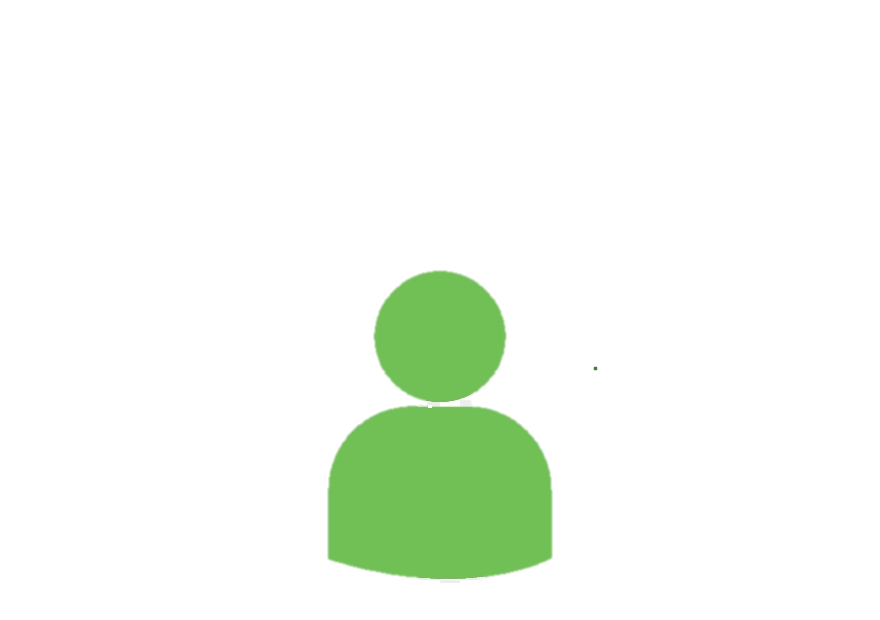 Student A
Show new things
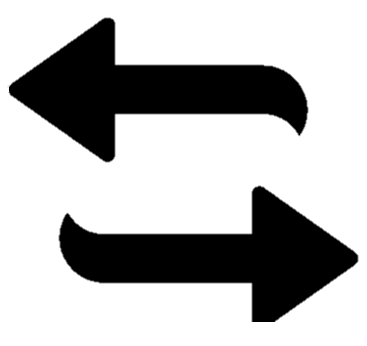 take turns
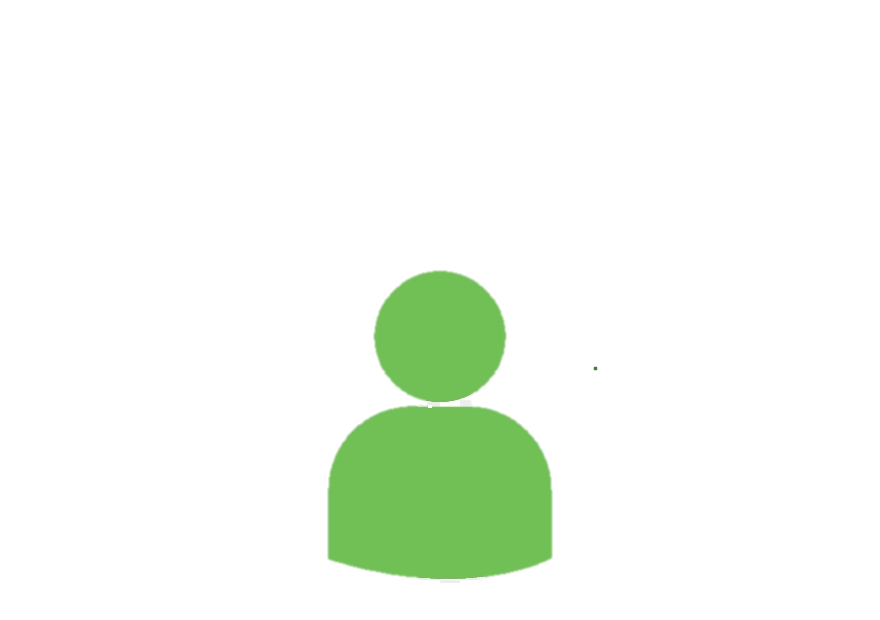 Express surprise
Student B
HOUSES AND APPLIANCES IN THE FUTURE
3
Read the questions in the class survey below. Tick (√) Y (Yes) or N (No).
HOUSES AND APPLIANCES IN THE FUTURE
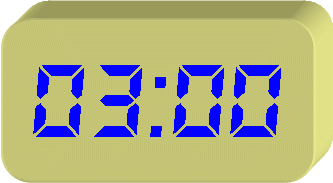 4
Use the questions in Task 3 to interview your partner.
HOUSES AND APPLIANCES IN THE FUTURE
5
Tell the class about your interview.
Hello. I’d like to tell you about Nam’s house and appliances that will help him to do things in his house. His future house will be a UFO. It’ll be in space. He might have a robot to help him with his home. Thank you for listening.
Checking
Is the pronunciation correct?
Is the tense correct?
Is it full of ideas?
CONSOLIDATION
1
Wrap-up
What have we learnt in this lesson?
Everyday English: Expressing surprise
 Do a survey
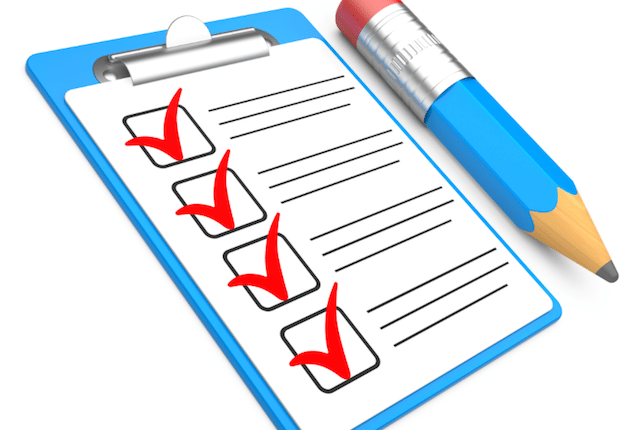 CONSOLIDATION
2
Homework
Do exercises in the workbook.
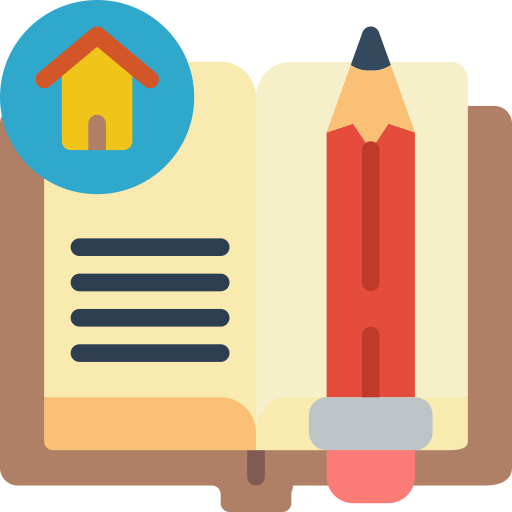 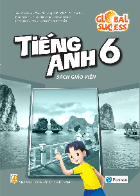 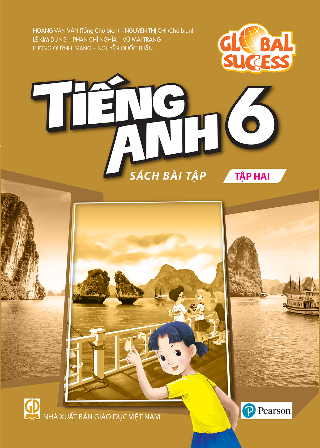 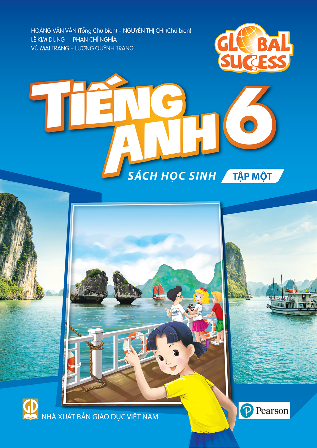 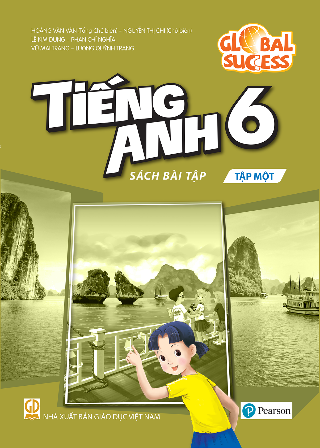 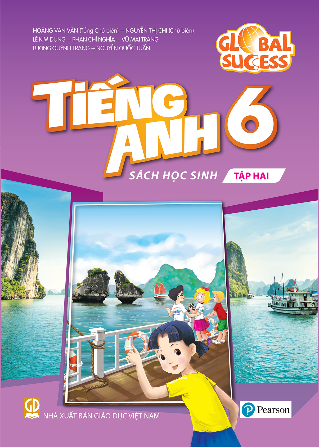 Website: hoclieu.vn
Fanpage: facebook.com/www.tienganhglobalsuccess.vn/